A granxa de Sofía
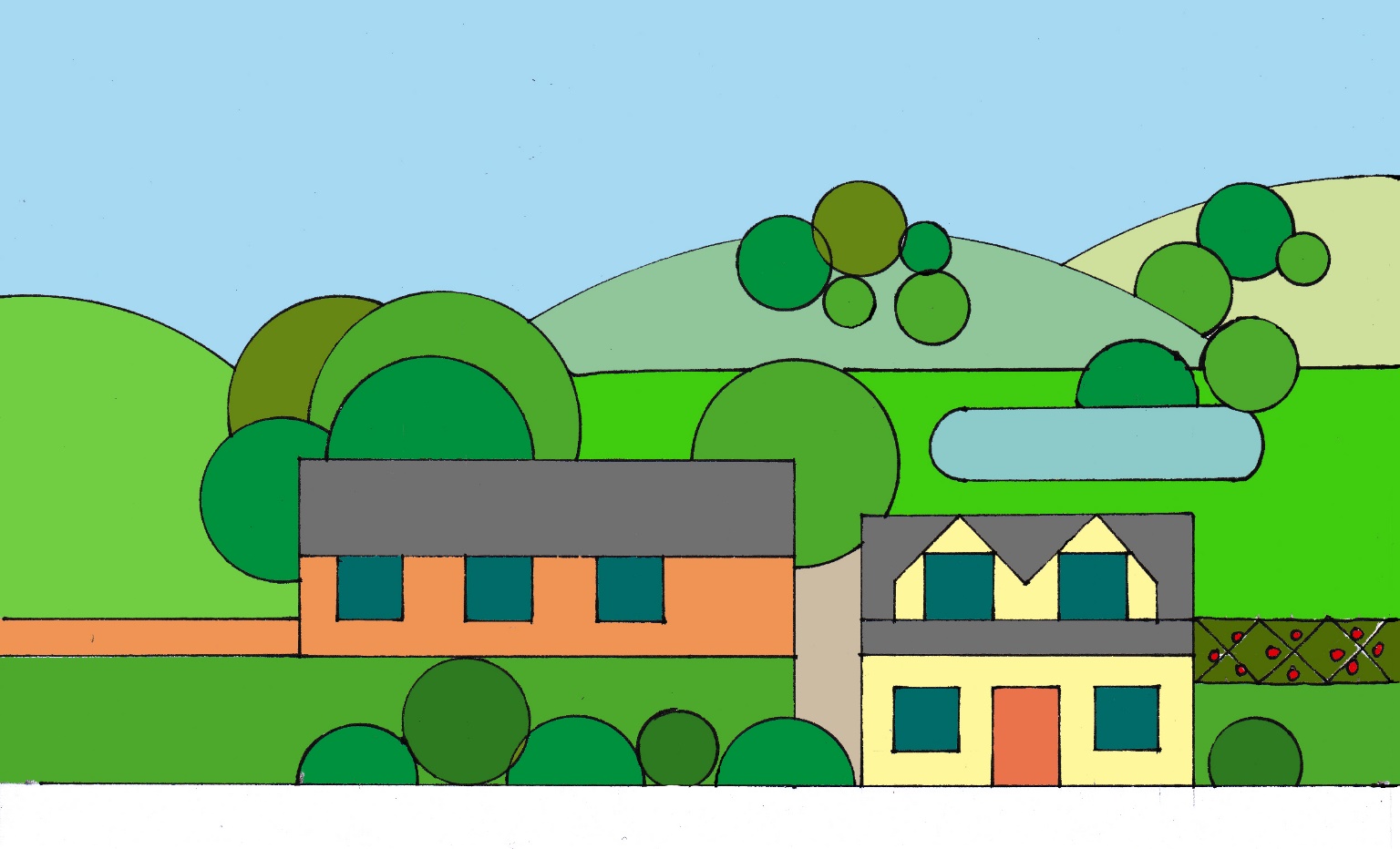 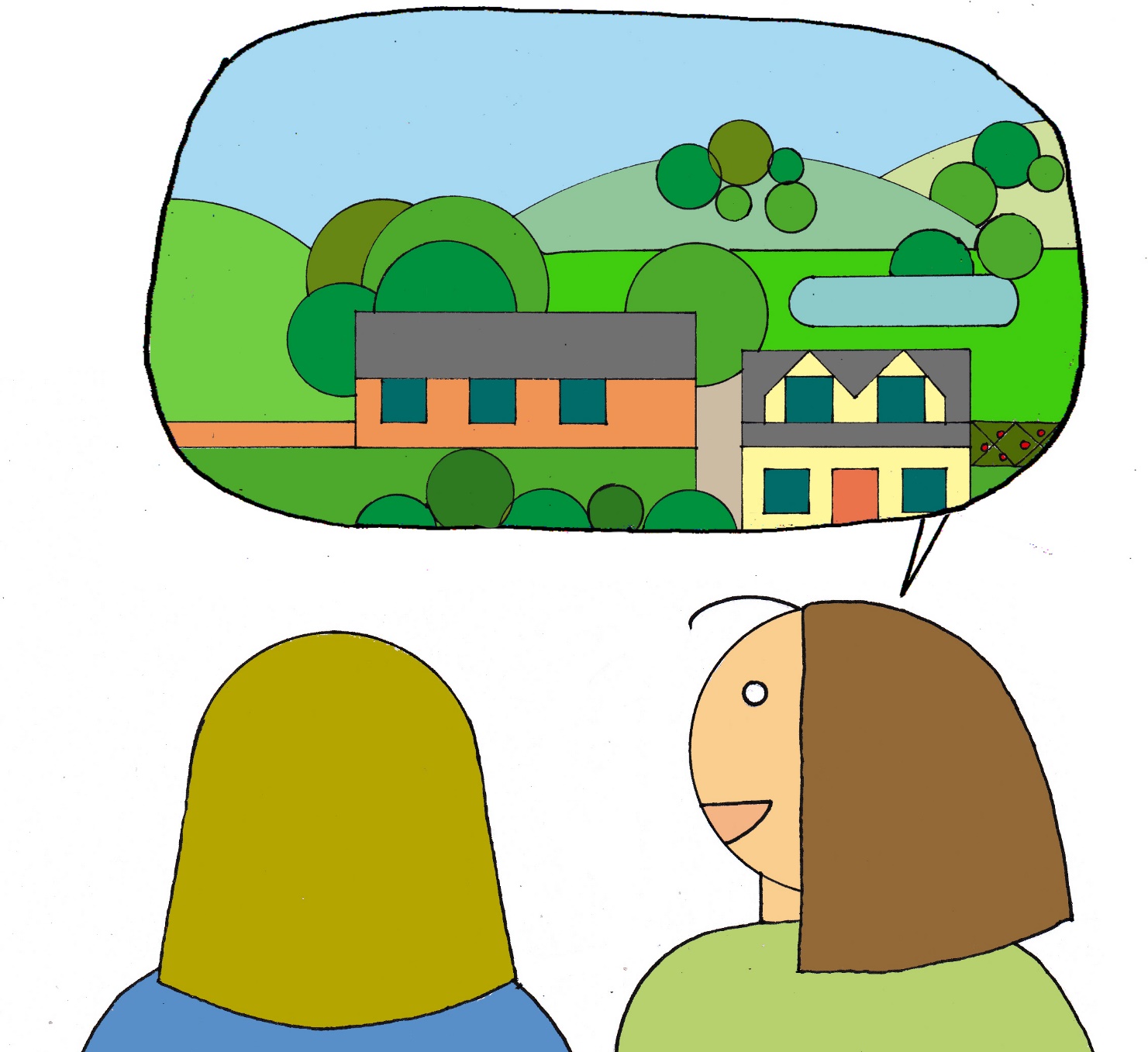 Convidáronme o outro día a ver a granxa de Sofía.
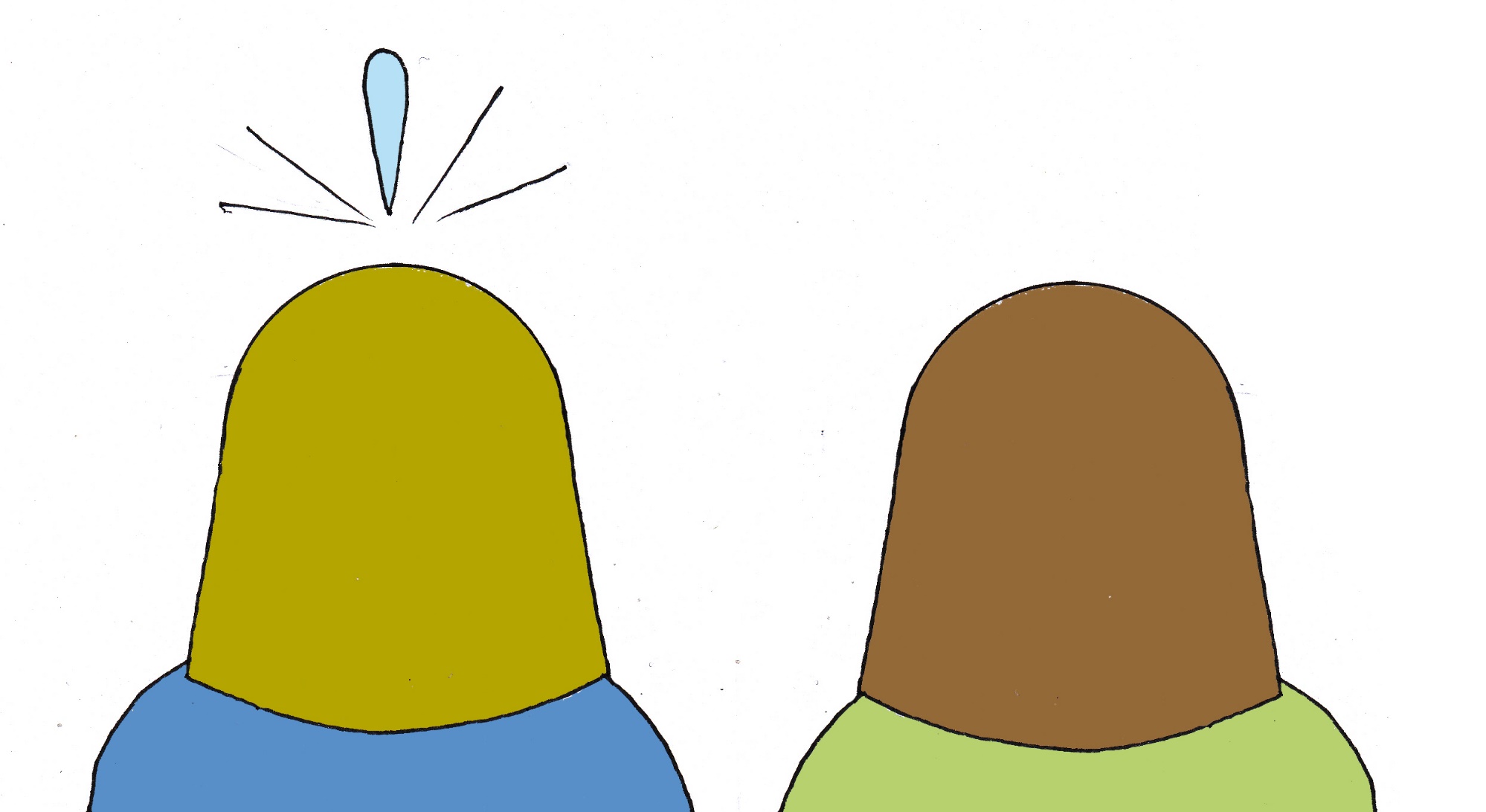 Unha granxa orixinal, coma non hai outra igual.
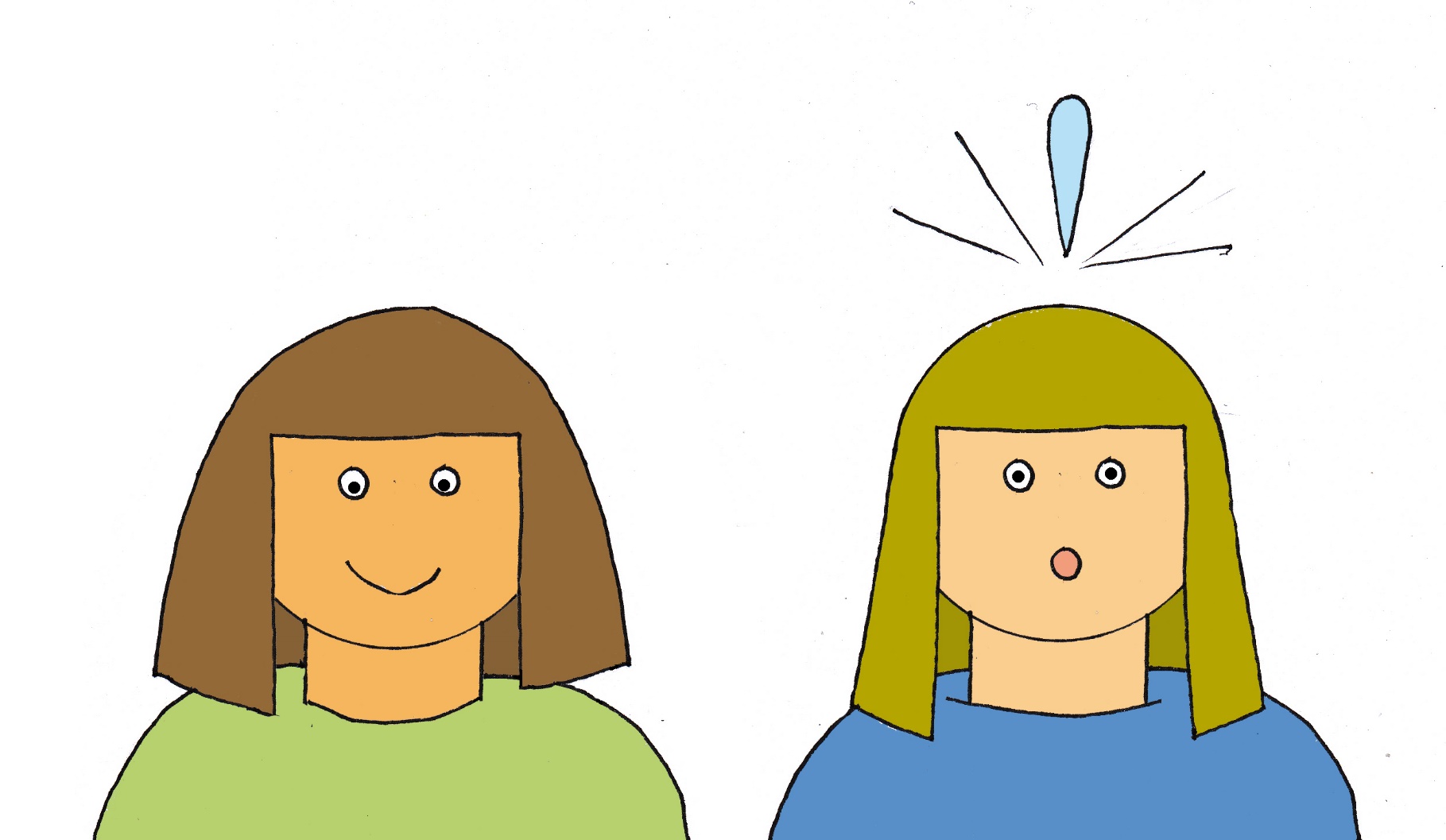 Os bechos que viven nela fan cousas que nunca vin.
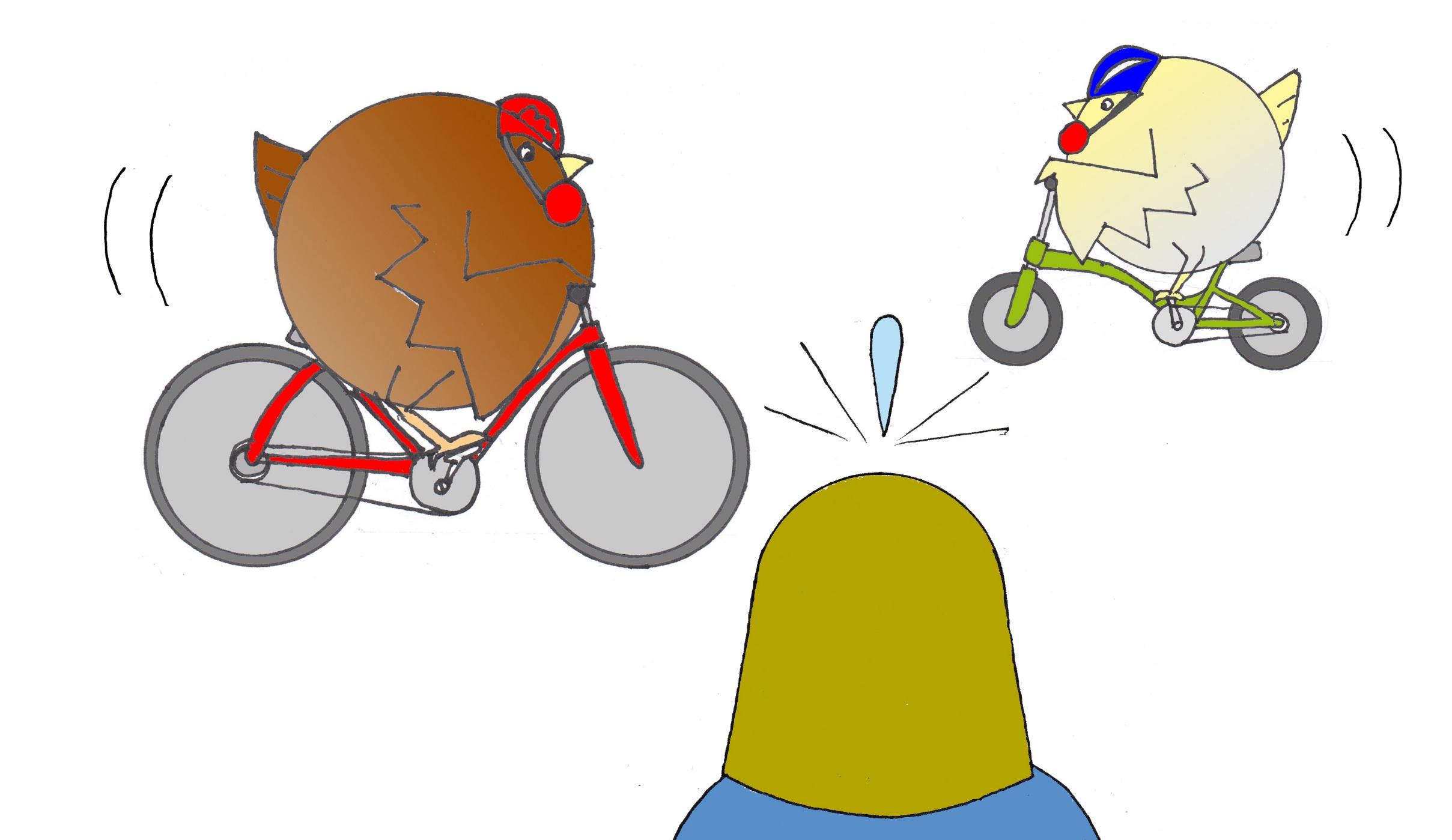 As galiñas van en “bici”,
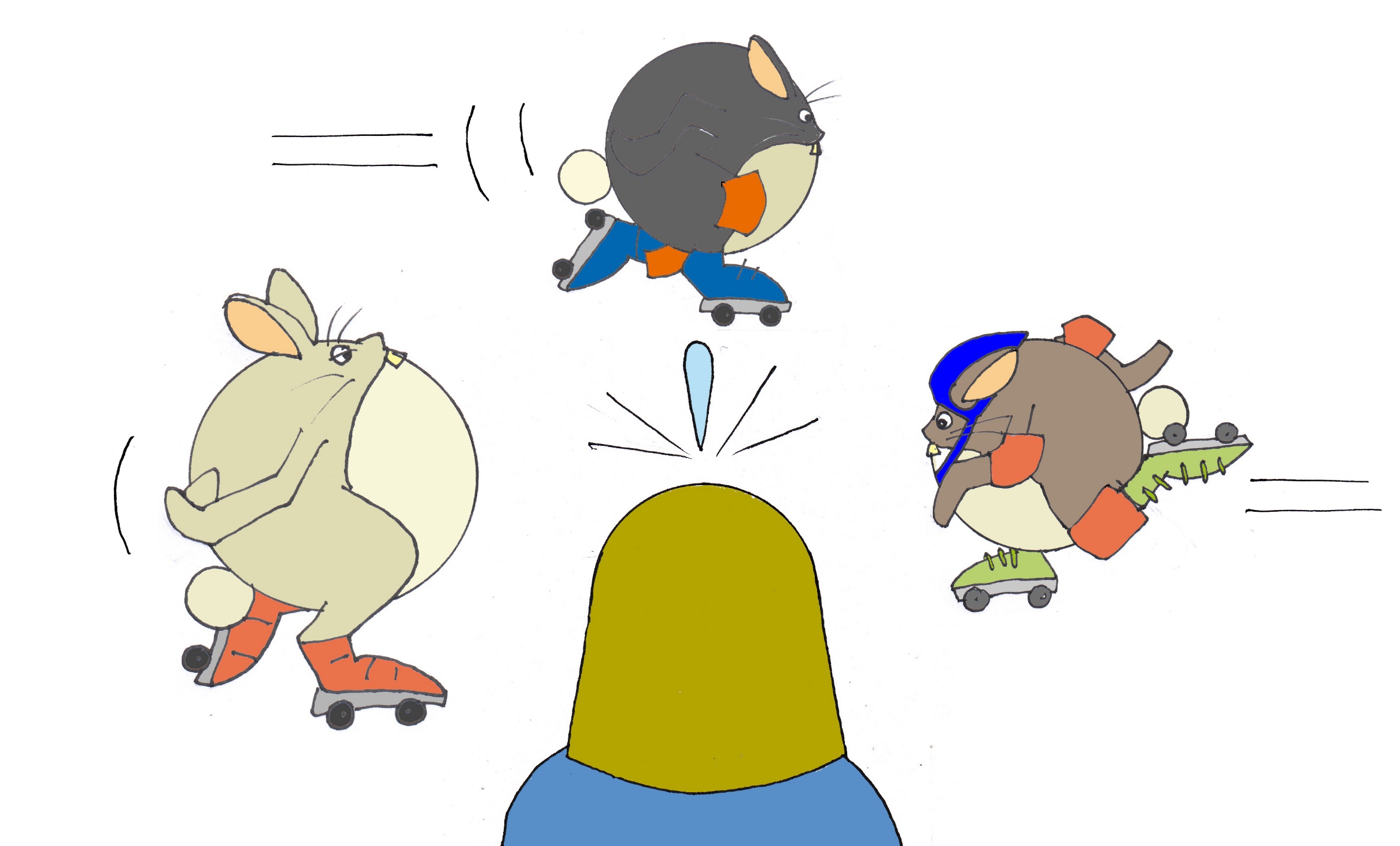 e os coellos en patíns.
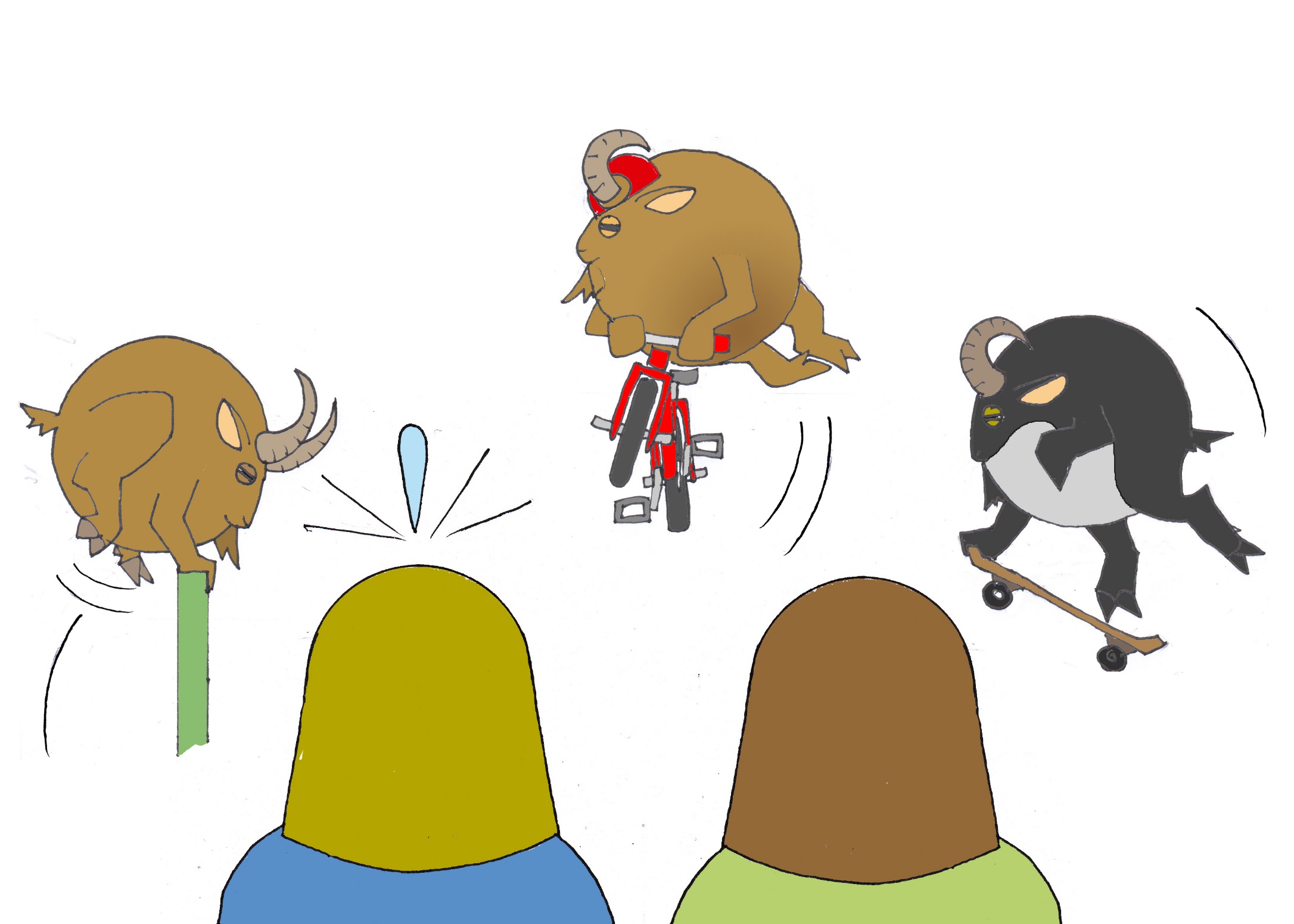 As cabras fan “deporte urbán”,
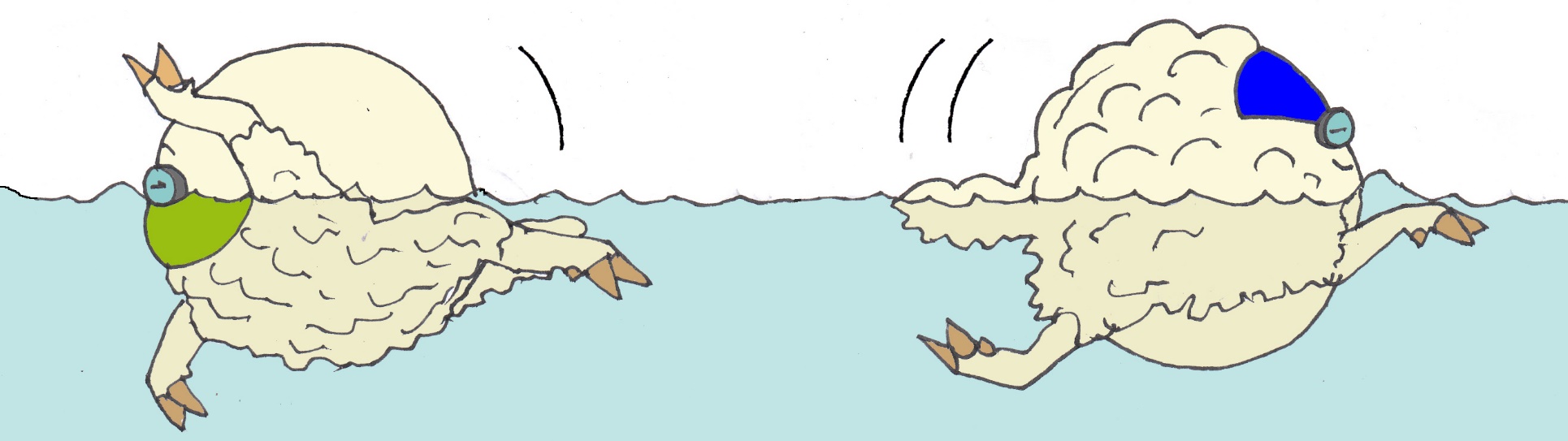 as ovellas natación,
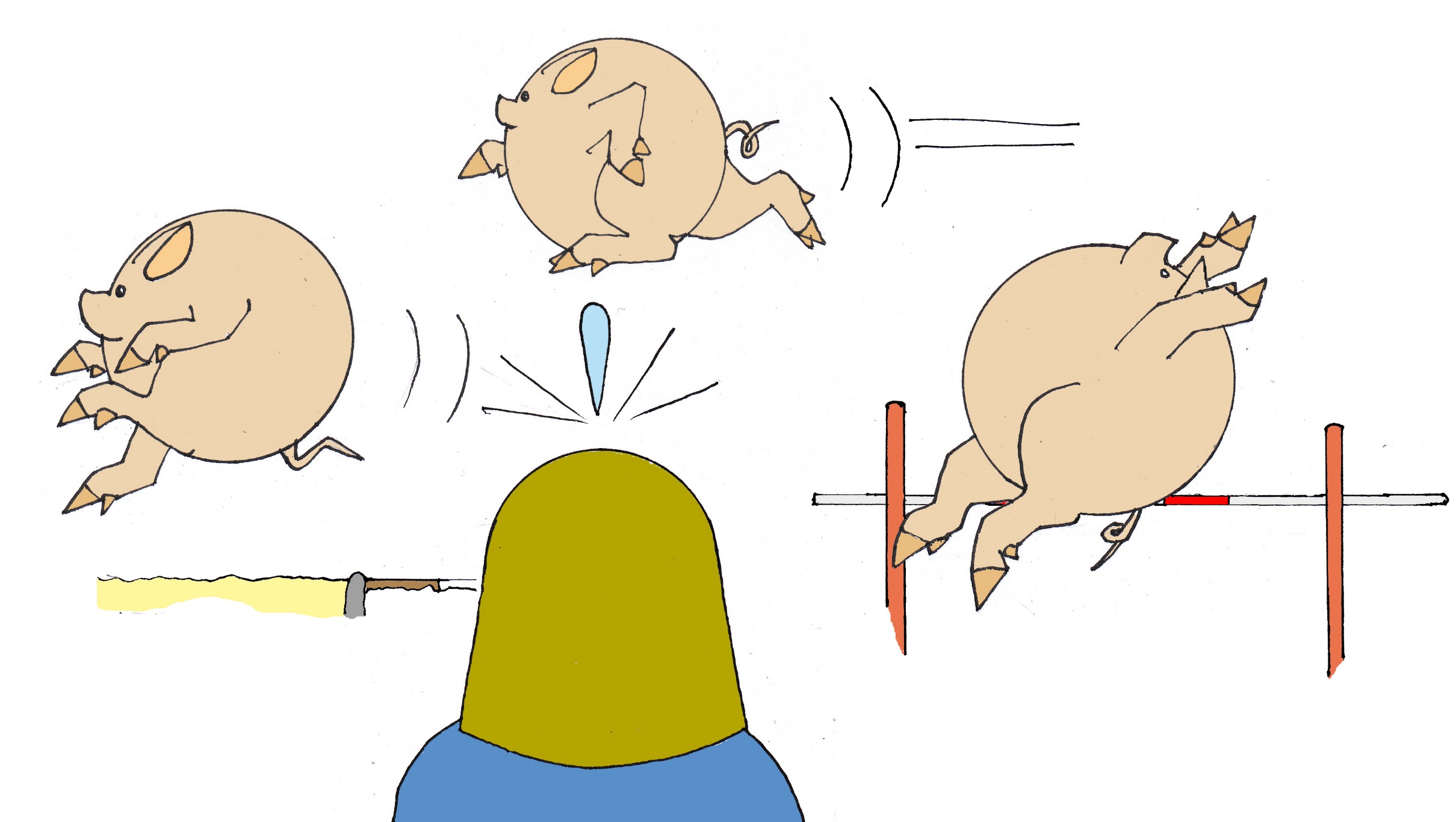 os porcos carreiras e saltos,
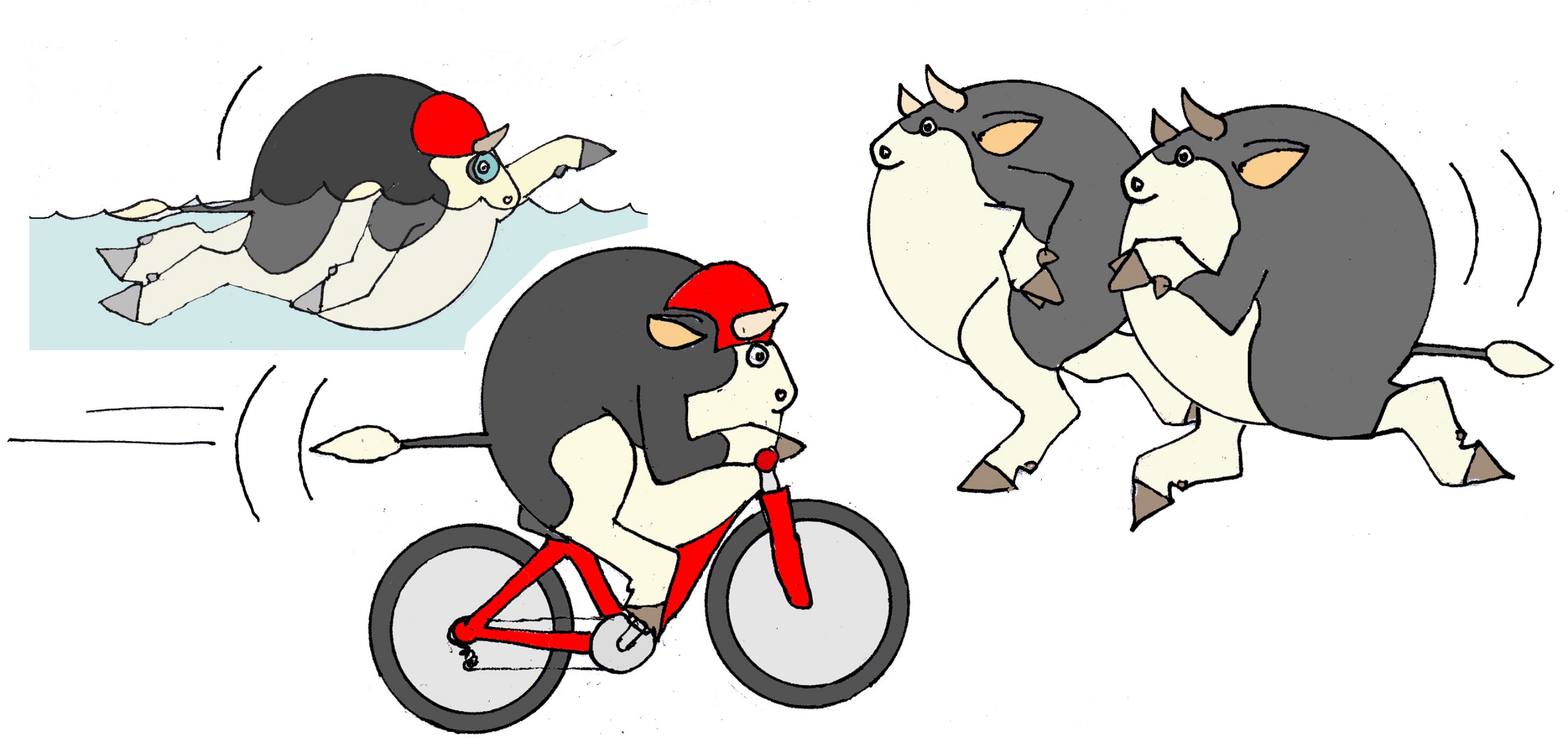 e as vacas triatlón.
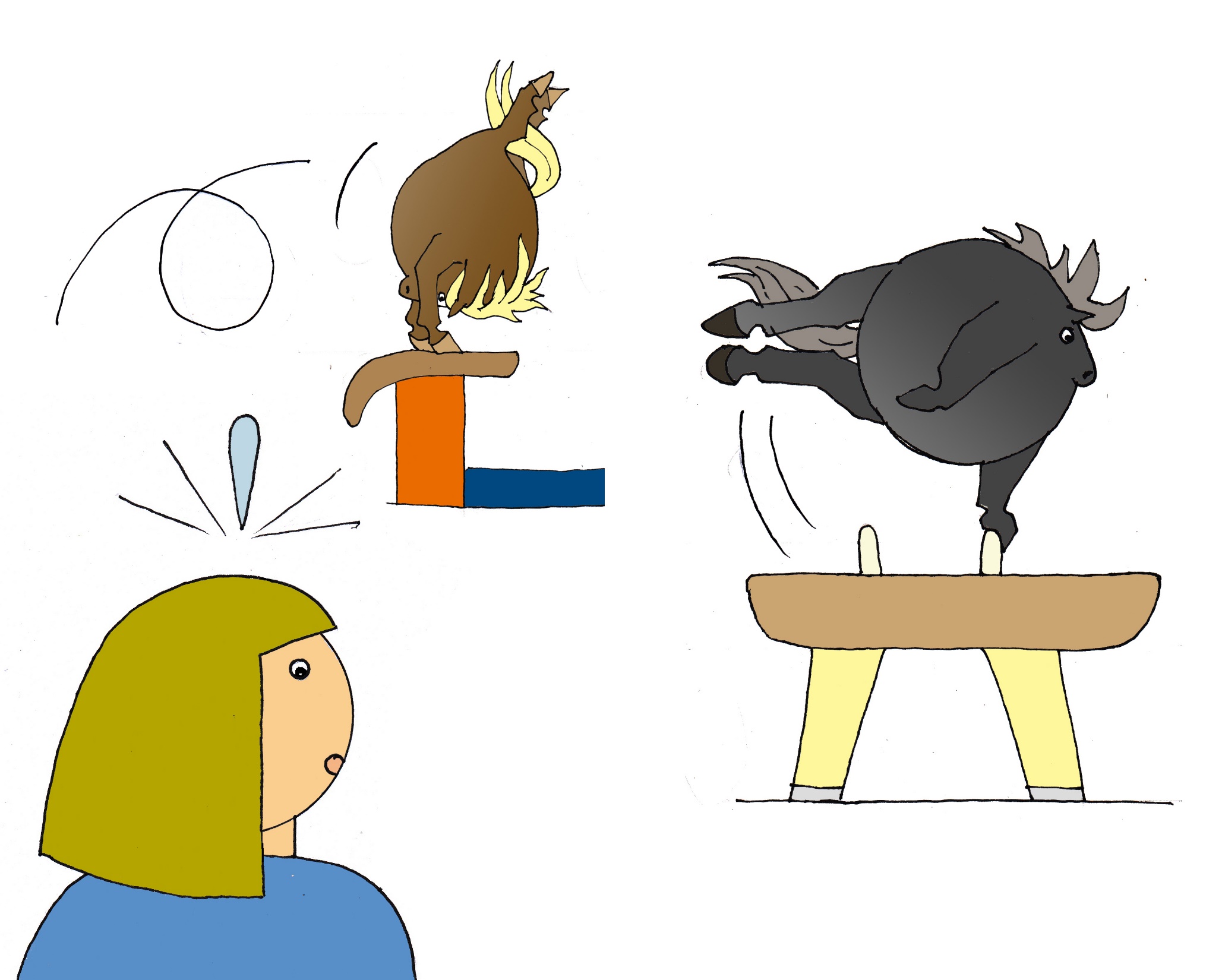 Os cabalos son ximnastas de alta competición.
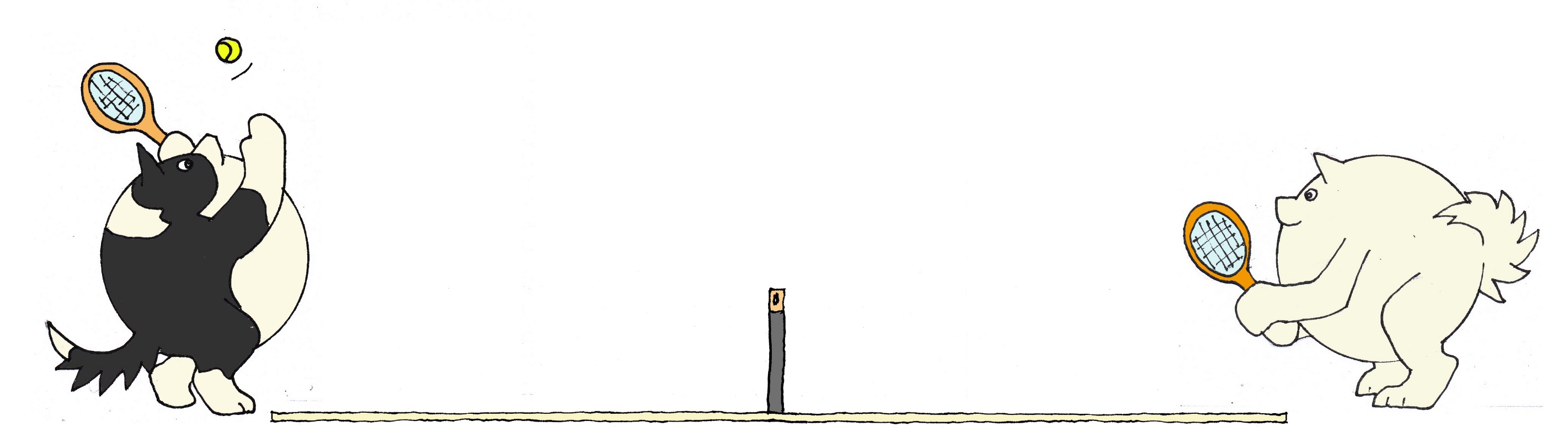 Os cans xogan ao tenis
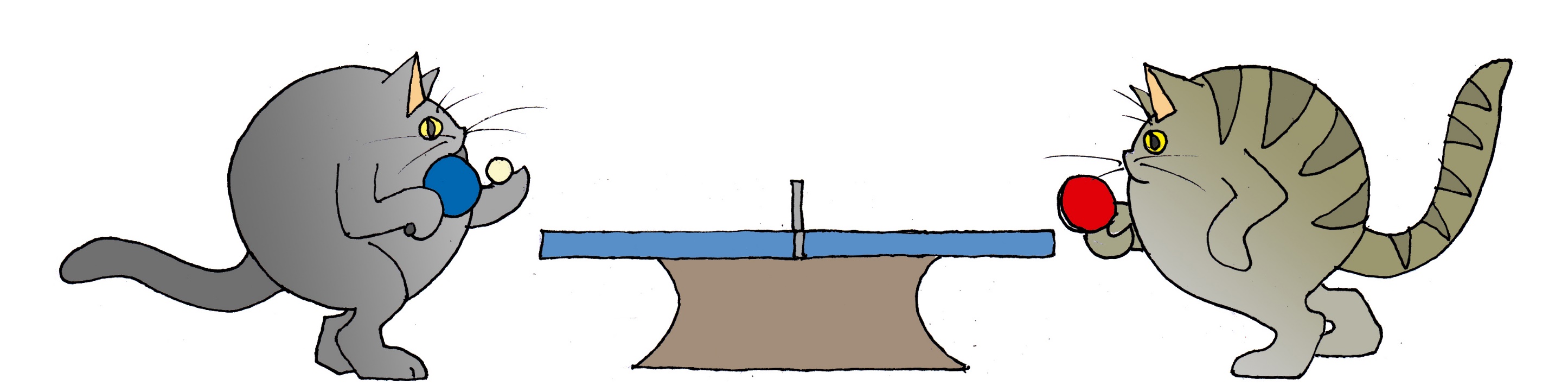 e os gatos ao “pimpón”.
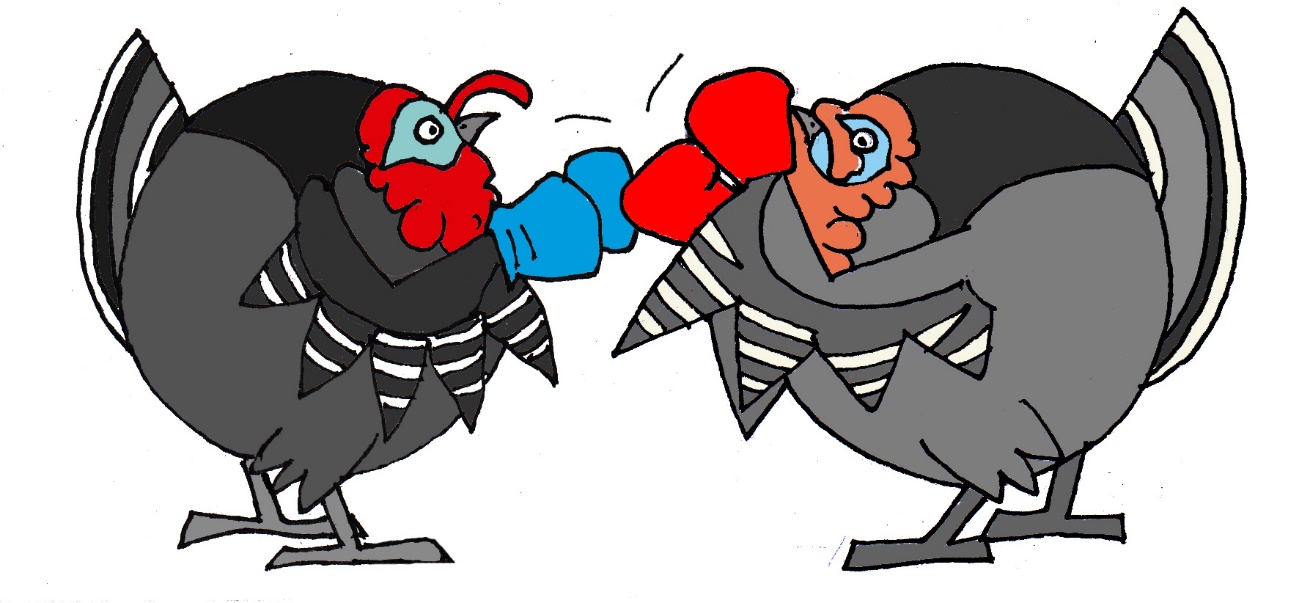 Os pavos danlle ao boxeo,
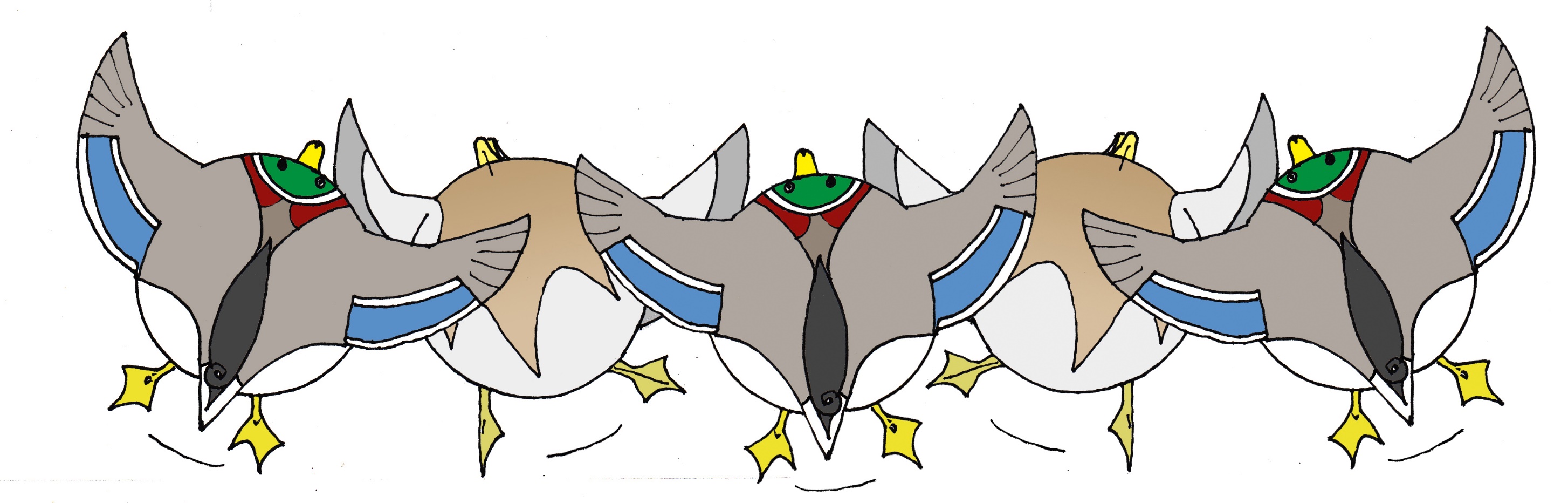 os parrulos fan ballet,
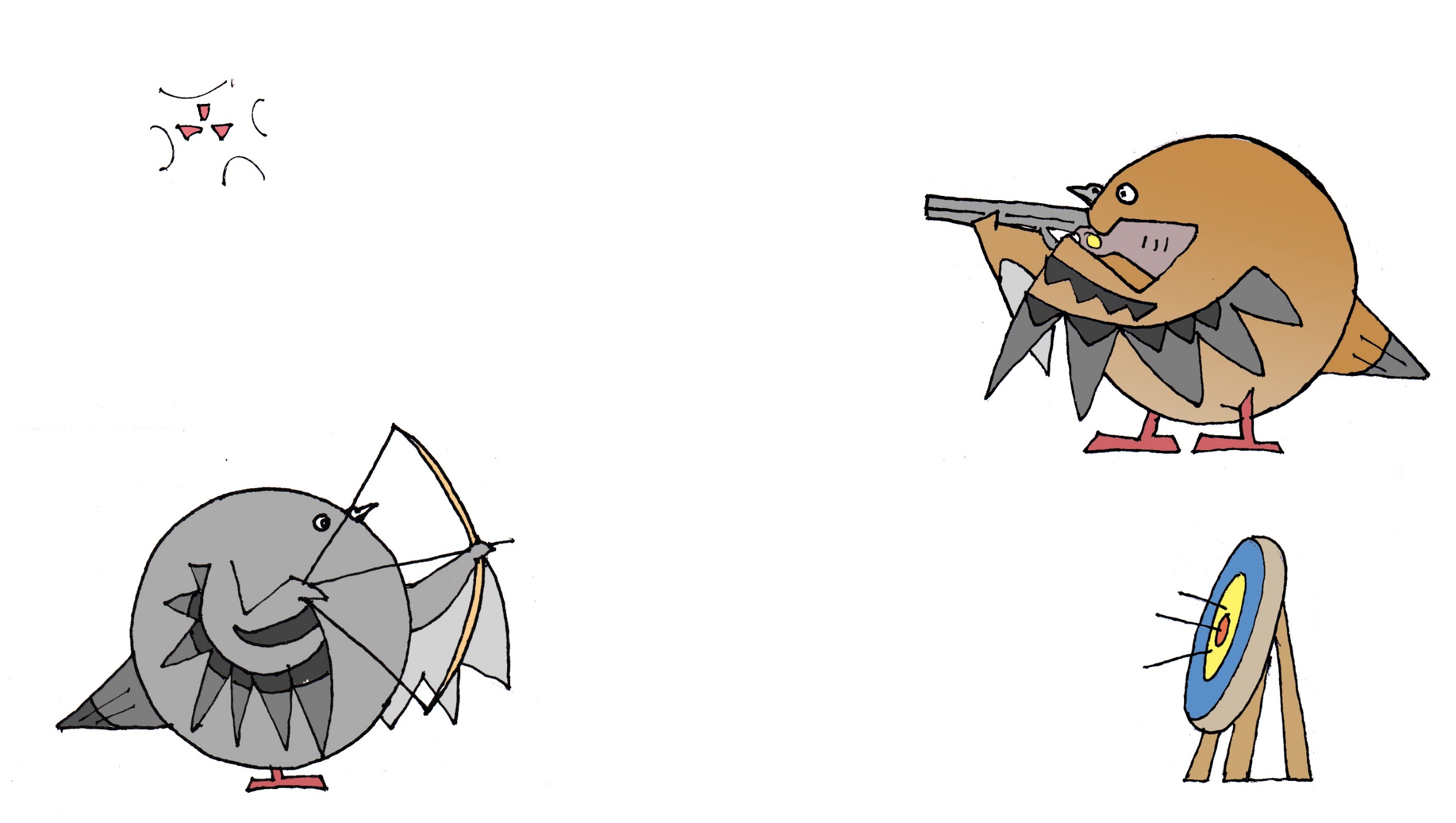 as pombas practican tiro...
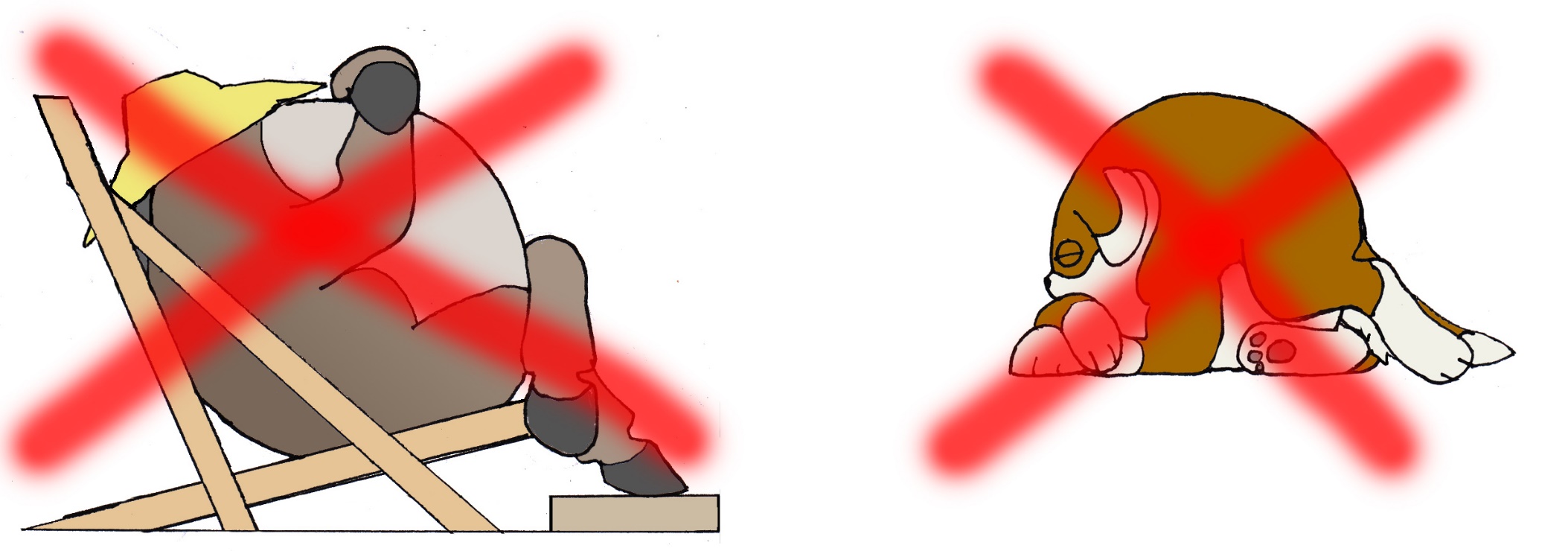 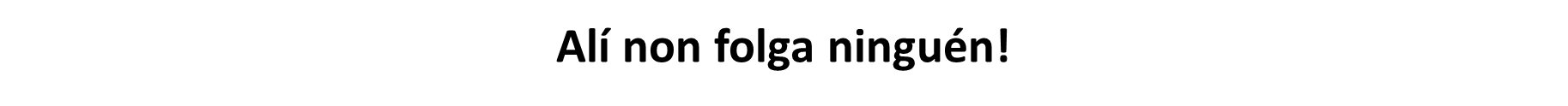 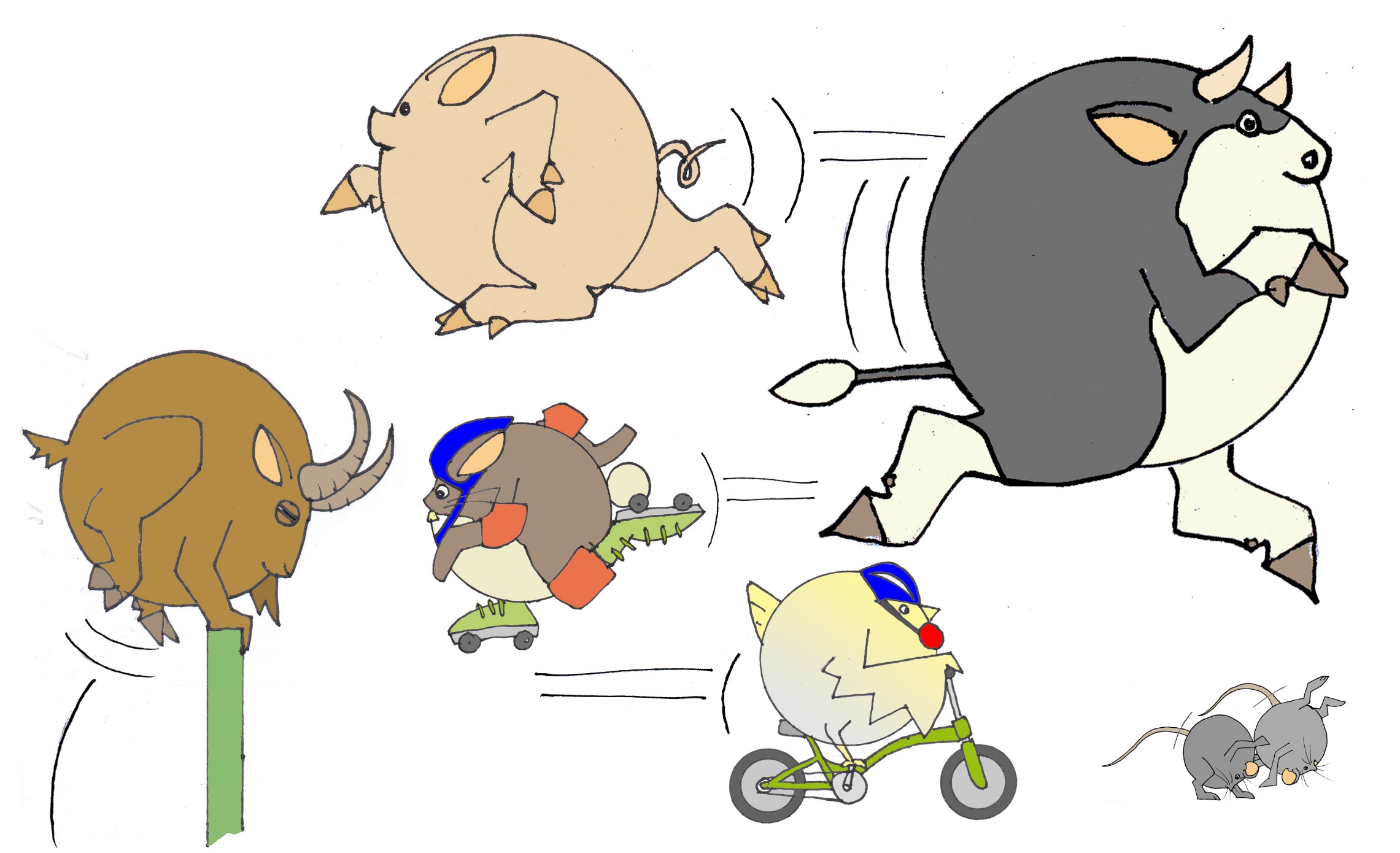 Alí non folga ninguén!
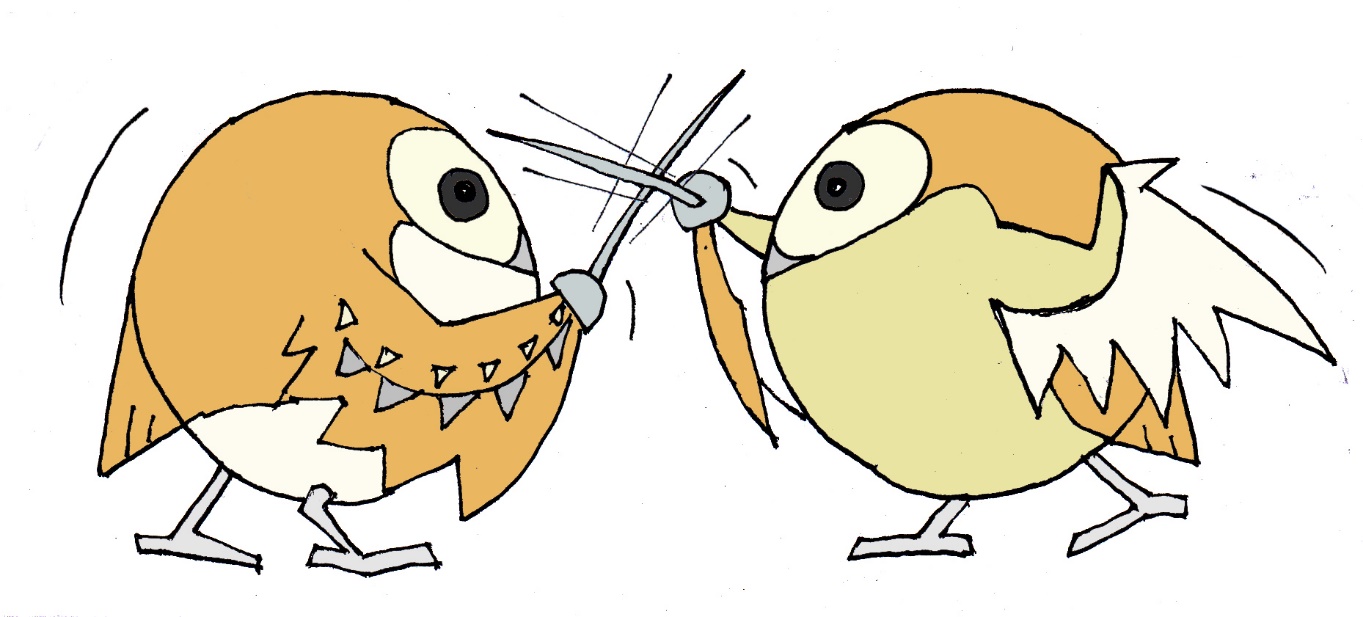 Até a curuxa da palleira fai esgrima coa compañeira.
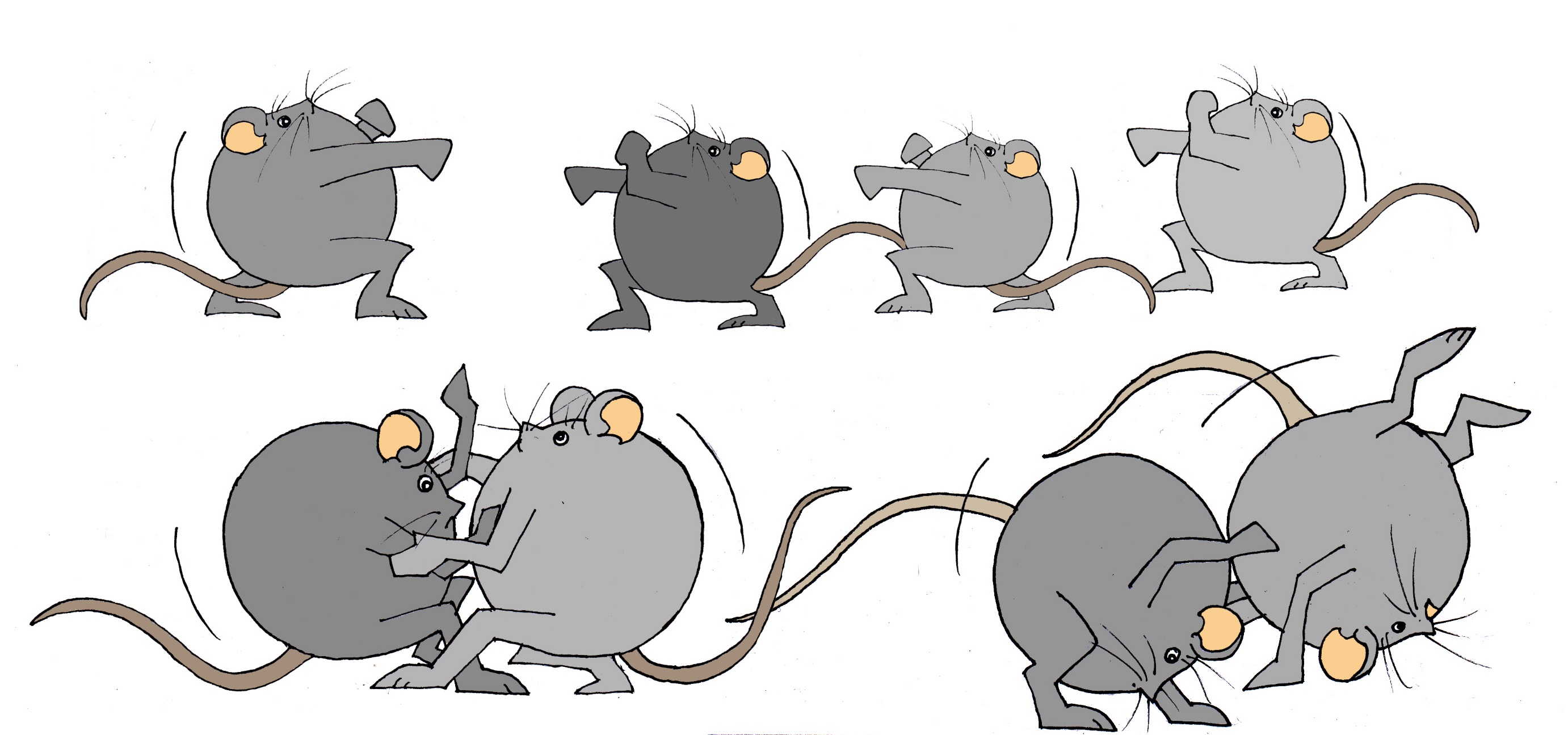 e os ratos, que tamén hai, practican artes marciais.